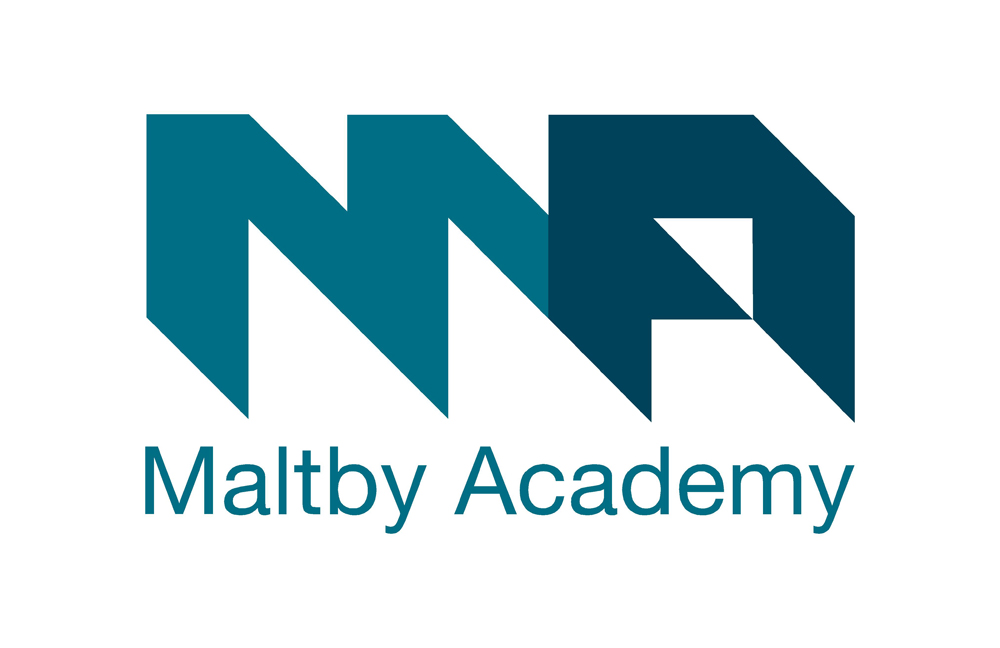 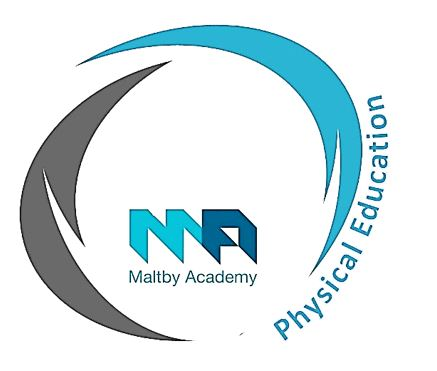 Maltby Academy PE Department Activity Bingo
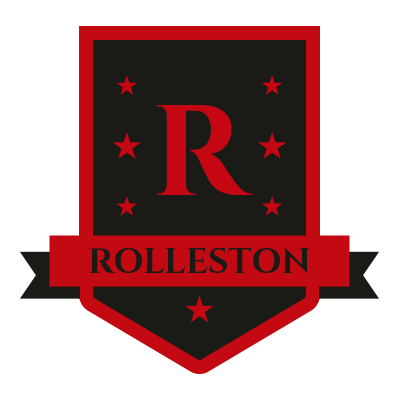 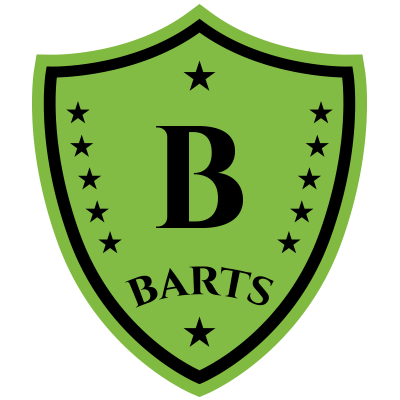 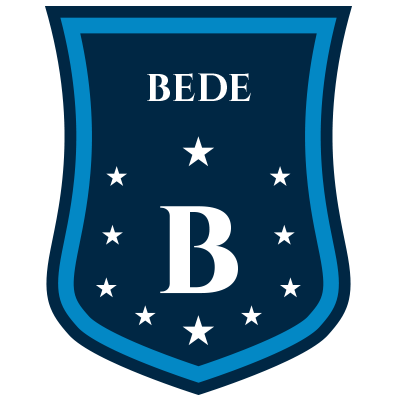 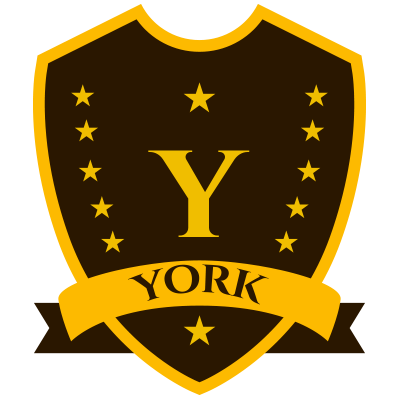 Maltby Academy Activity Bingo
House competition with achievement points up for grabs for every student/staff member who gets involved. All points add up and will be added to the House Points table.
Give as many of these activities a go – The level of difficulty is different for every challenge!
You can include household members in each challenge you complete.
Feel free to print off the Bingo Card (Slide 4) and mark it off as you go.
Alternatively save a copy on your computer/laptop and mark/shade each off as you go.
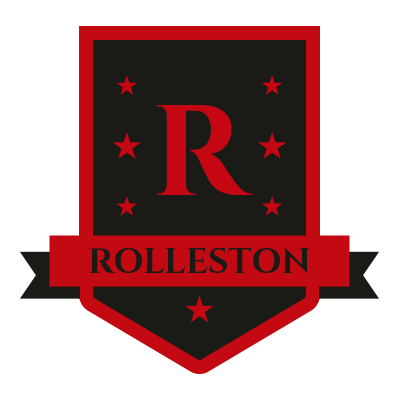 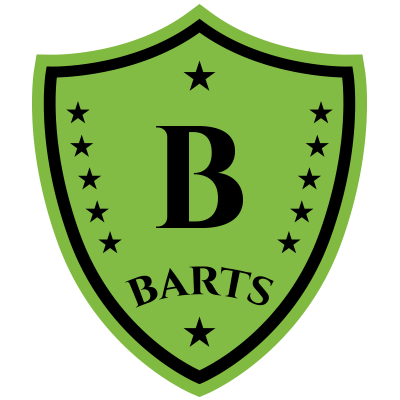 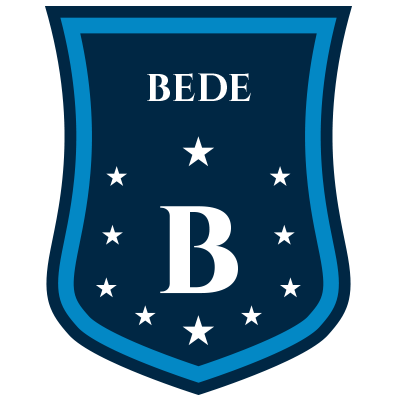 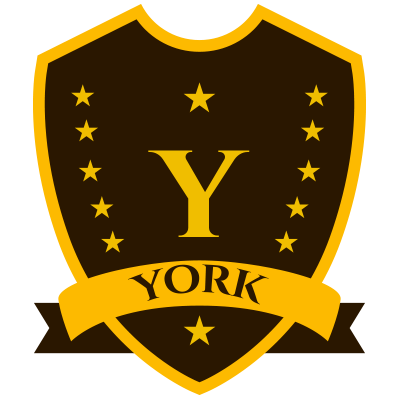 Maltby Academy Activity Bingo
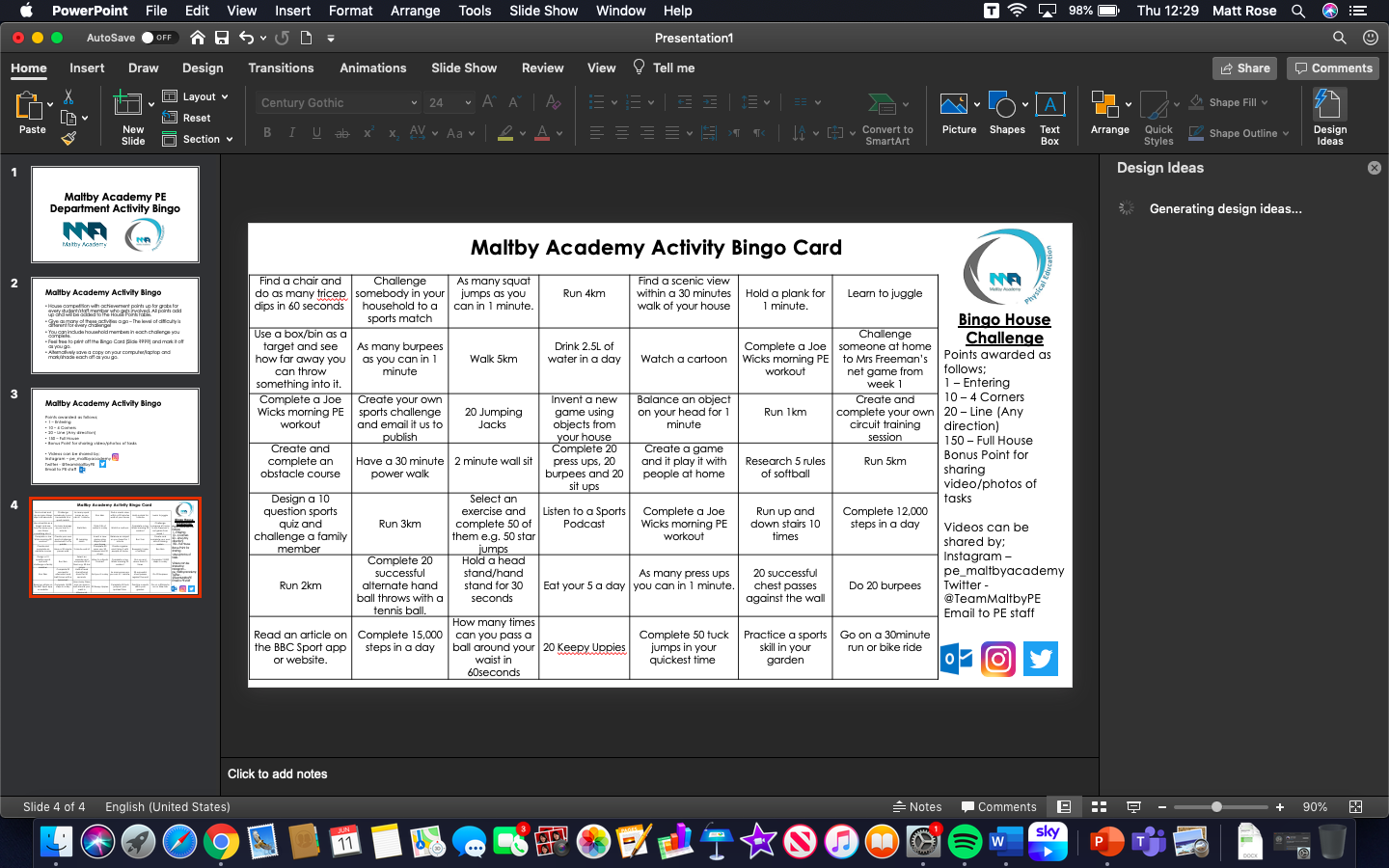 Points awarded as follows; 
1 – Entering
10 – 4 Corners
20 – Line (Any direction)
150 – Full House
Bonus Point for sharing video/photos of tasks

We’d love to see you taking on these challenges. Videos or photos can be shared by; 
Instagram – pe_maltbyacademy
Twitter - @TeamMaltbyPE
Email to PE staff
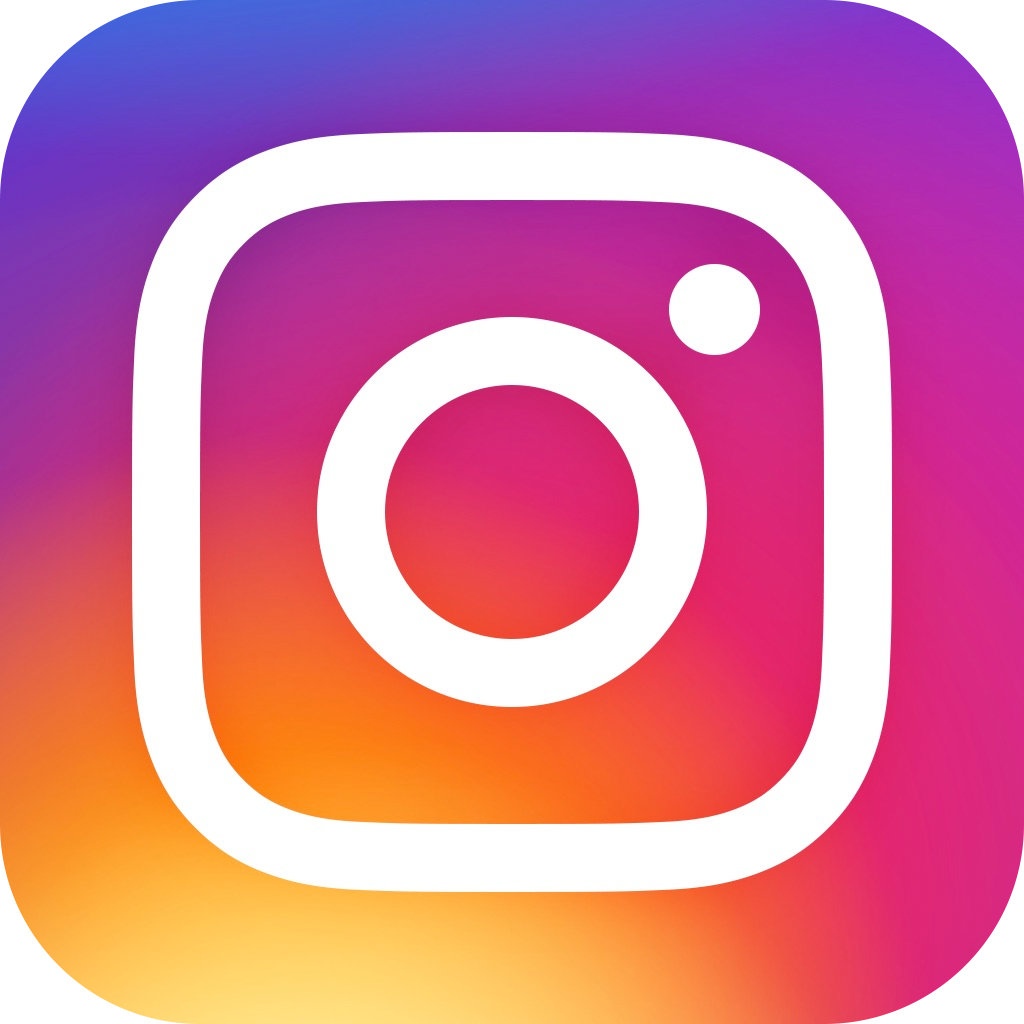 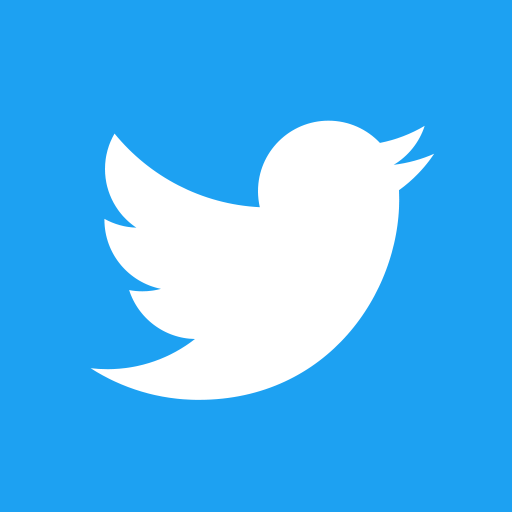 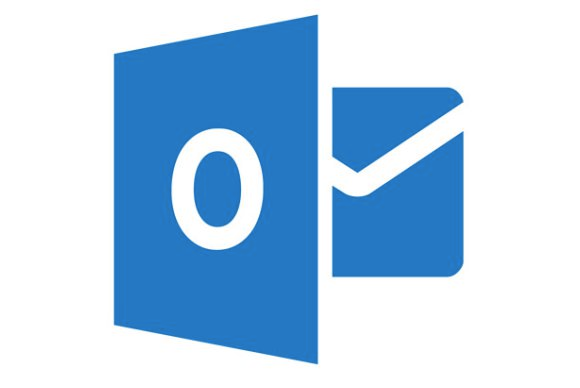 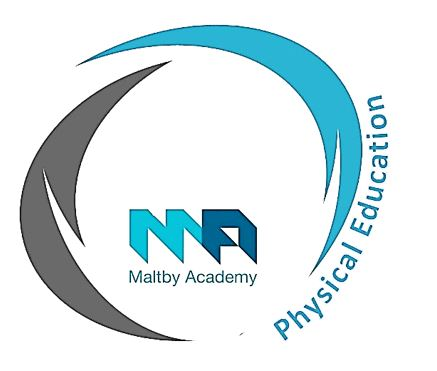 Maltby Academy Activity Bingo Card
Bingo House Challenge
Points awarded as follows; 
1 – Entering
10 – 4 Corners
20 – Line (Any direction)
150 – Full House
Bonus Point for sharing video/photos of tasks

Videos can be shared by; 
Instagram – pe_maltbyacademy
Twitter - @TeamMaltbyPE
Email to PE staff
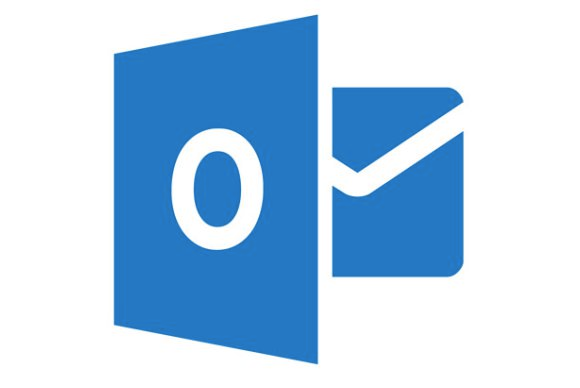 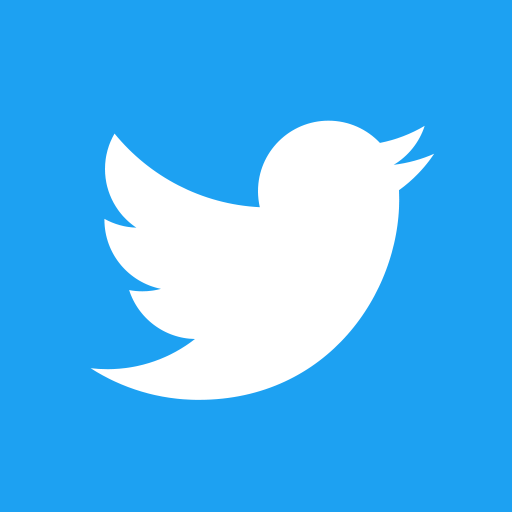 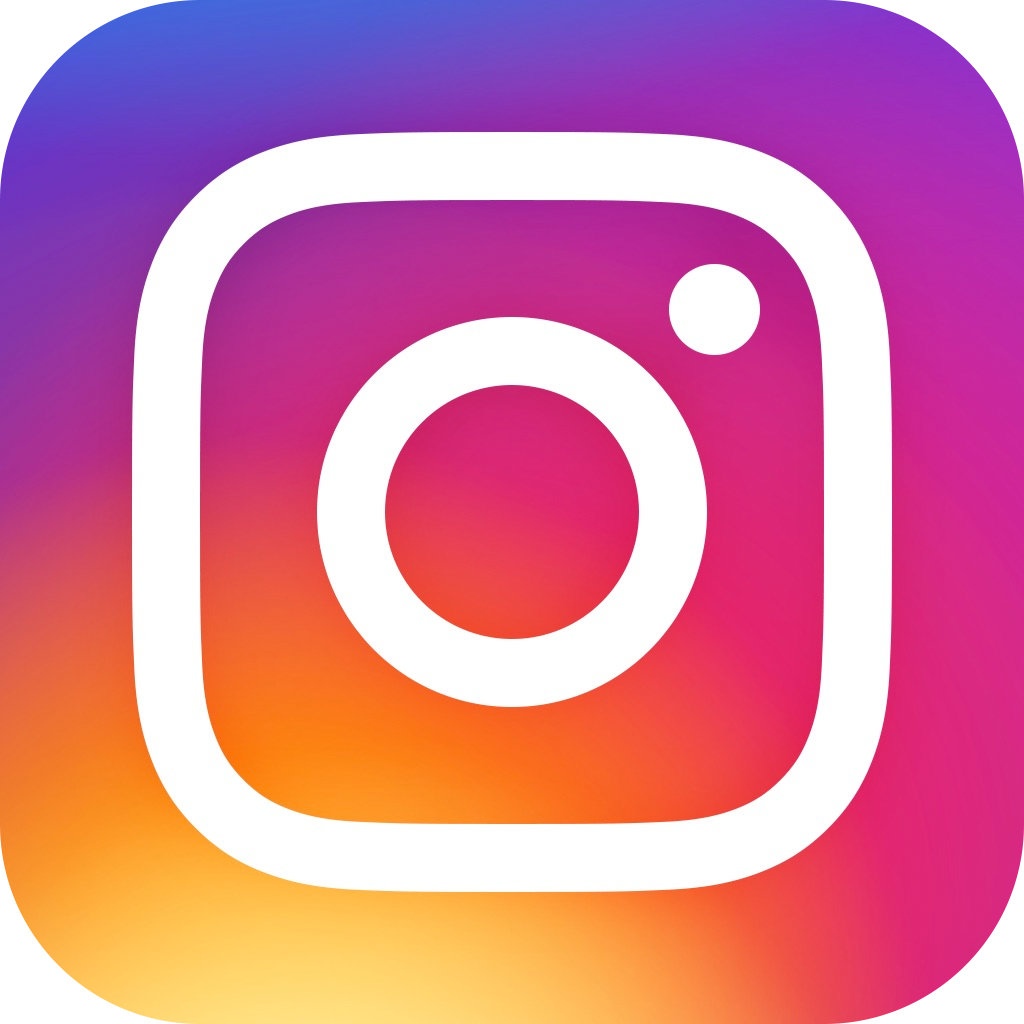